Chapter 5 
   Gases
CO, CO2, SO2, O2, O3, ….
Affecting our life on earth, affecting our Environment
We live immersed in a gaseous solution,
			“AIR”
The 3 states of matter:
(a) One  mole of N2(l) has a volume of approximately 35 mL and density of 0.81 g/mL. B) One mole of N2(g) has a volume of 22.4 L (STP) and a density of 1.2 x 10-3 g/mL. Thus the ratio of the volumes of gaseous N2 and liquid N2 is 22.4/0.035 = 640 and the spacing of the molecules is 9 times farther apart in N2(g).
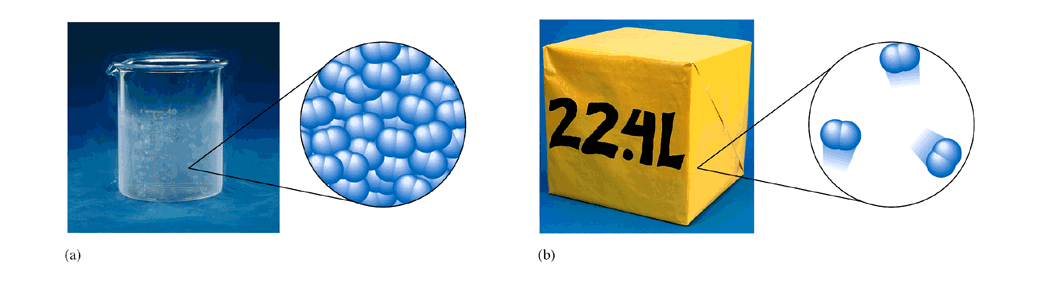 Pressure
The pressure exerted by the gases in the atmosphere 
can be demonstrated by boiling water in a large metal 
can (a) and then turning off the heat and sealing the can (b).
Measuring Atmospheric Pressure
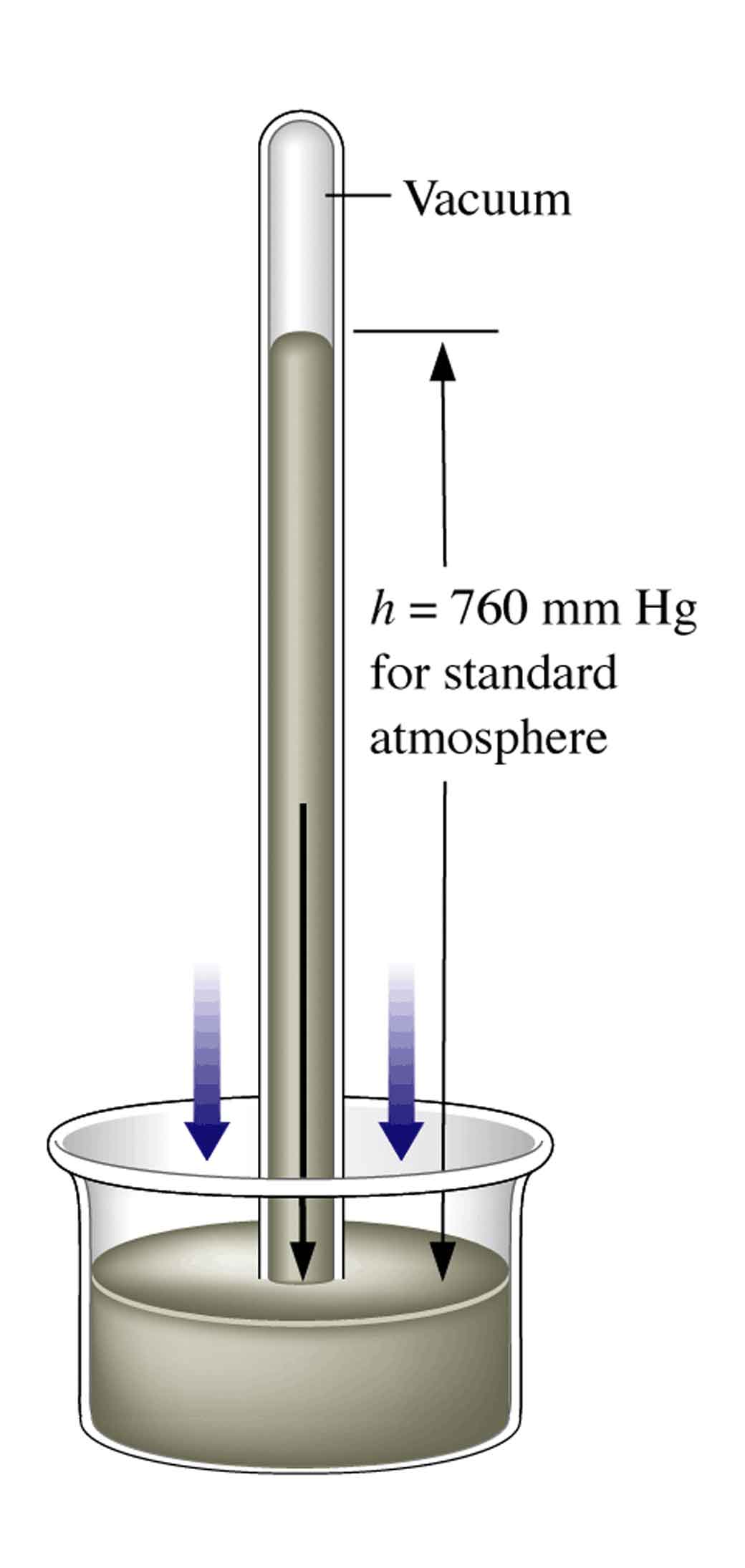 A torricellian barometer. The tube, completely filled with mercury, is inverted in a dish of mercury.
Atmospheric Pressure
P = F/A  [Pressure is force exerted per unit
   area]
The mass of air pulled by gravity exerts a force on the earth’s atmosphere—this causes atmospheric pressure
A column of air 1 m2 in cross section exerts a force of 105 N.  The pressure 
	exerted by air in this case is 100 kPa.
1 m2 column of air
1 atm pressure
Units of Pressure
760 mm Hg = 760 torr = 1 atmosphere

	= 76 cm Hg = 101.3 kPa

	where 1 Pa = 1 N/m2  (SI system)
Common Units of Pressure
Unit                      Atmospheric Pressure                 Scientific Field
pascal (Pa);                    1.01325 x 105 Pa             SI unit; physics,
kilopascal(kPa)              101.325 kPa                    chemistry

atmosphere (atm)              1 atm*                          Chemistry
                                                               
millimeters of mercury    760 mmHg*                  Chemistry, medicine,
     ( mm Hg )                                                              biology

torr                                    760 torr*                       Chemistry

pounds per square inch     14.7 lb/in2                     Engineering
   ( psi or lb/in2 )
bar                                     1.01325 bar 	chemistry, physics
Manometer: Measuring Gas Pressure
Gas Laws: 1-Boyle’s Law
A J-tube similar to the one used by Boyle.
PV = constant
at constant n and temp.
Definition of an ideal gas
A gas that obeys Boyle’s law is called an ideal gas
Real gases approach ideal behavior in the limit of low pressure and high temperature—therefore ideal behavior is a limiting behavior (in the limits of high T and low P)
A plot of PV versus P for several gases at pressures below 1 atm.
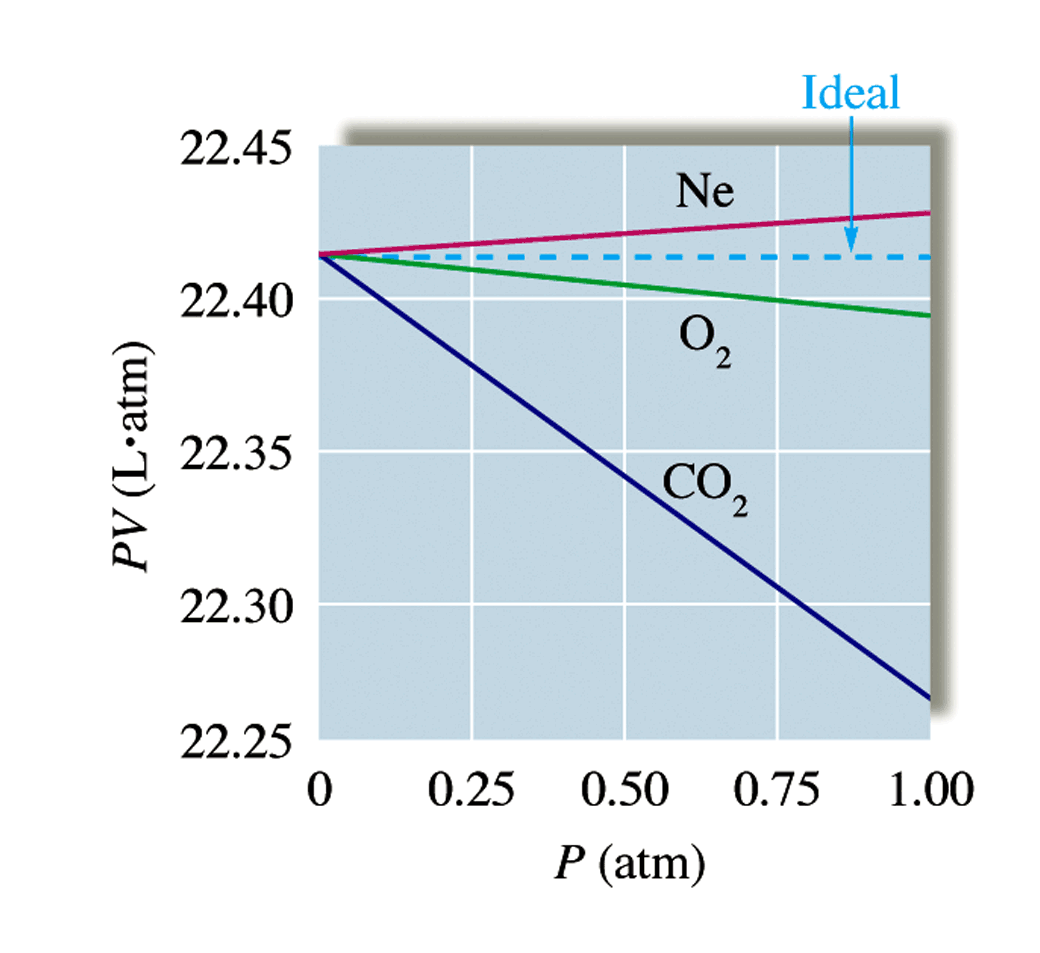 Charles Law (Jacques Charles 1746-1823)
When you heat a hot air balloon it expands.
Charles’s Law: the volume of a fixed quantity of gas at constant pressure increases as the temperature increases.
Mathematically:
Charles Law: Plots of V versus t (ºC) for several gases.
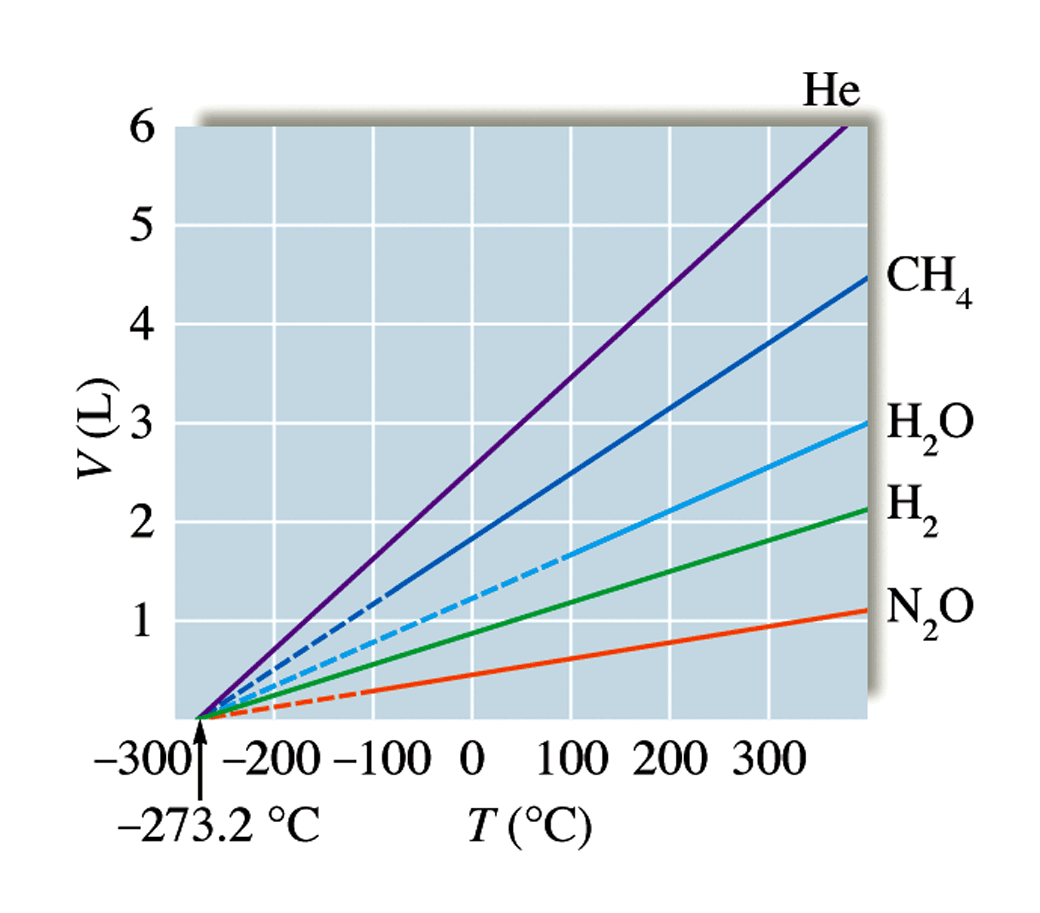 18
Plots of V versus T on the Kelvin scale.
K =  oC + 273.15
V=bT(K)
273.15 oC = 0K
Absolute Zero
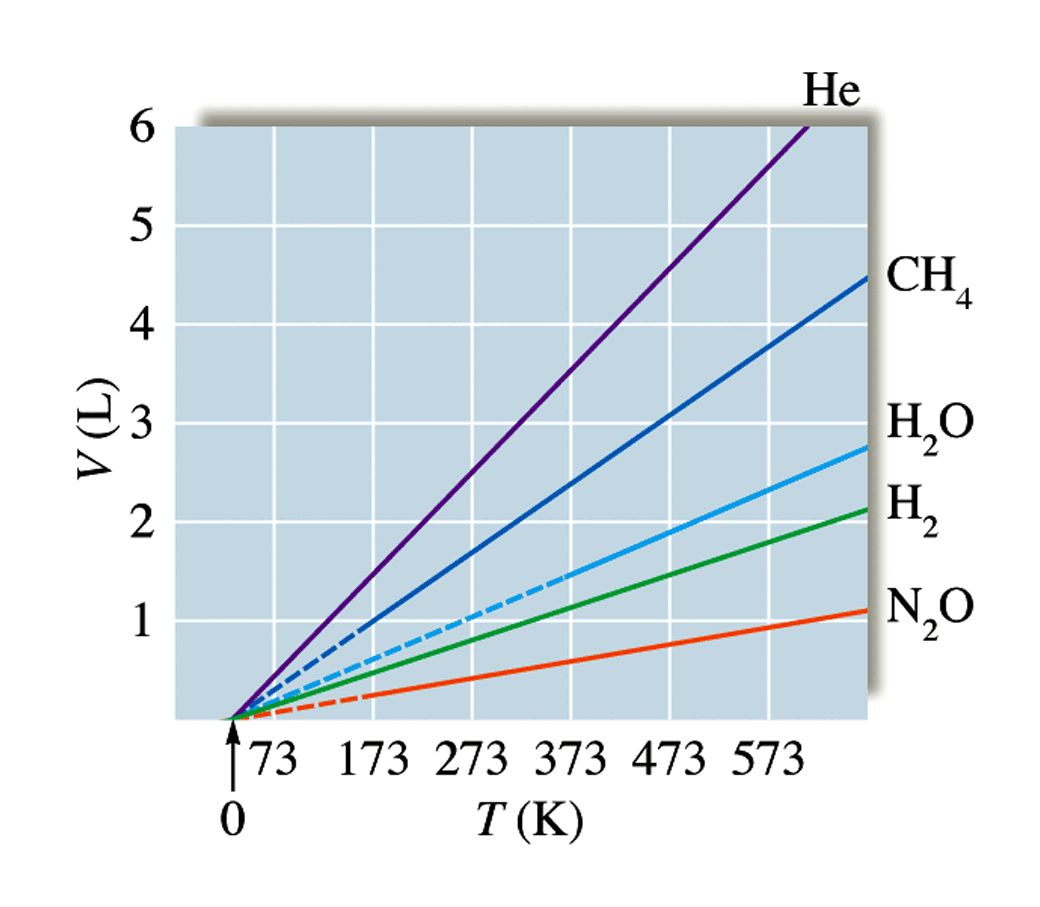 Below which V 
 is negative 
    physically impossible
0.000001 K has been produced but not 0 Kelvin
Avogadro’s Law
Avogadro’s hypothesis is that equal volumes of gas at the same temperature and pressure contain the same number of molecules
Avogadro’s Law: the volume of gas at a given temperature and pressure is directly proportional to the number of moles of gas.
V  n at constant T and P
Mathematically:
V = constant  n
We can show that 22.4 L of any gas at 0C and 1 atm contain 6.022  1023 gas molecules (1 mole).
We define STP (standard temperature and pressure) = 0C (273.15 K), 1 atm.
Ideal Equation of State
V  T at constant P and n
V  n at constant T and P
 P V  n T
Ideal Equation of State
PV = nRT
R = Universal Gas Constant 
= 0.08206 L.atm/K.mol
P in atm
V in L
T in K
n in mole
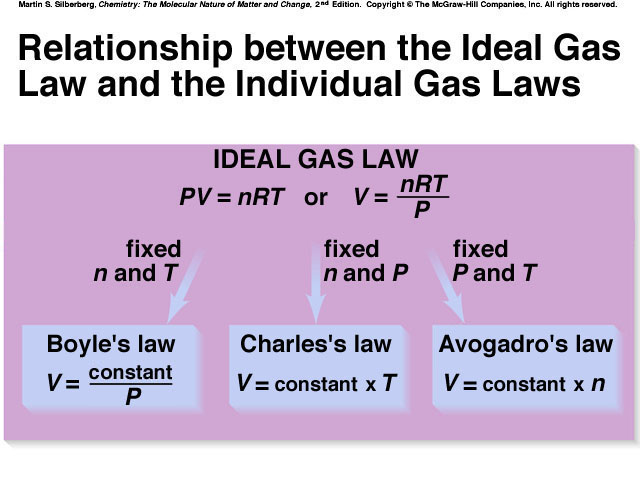